＜ファイル＞タブから＜新規＞をクリックして
検索ボックスにキーワードを入力して検索する。
テンプレートを利用する
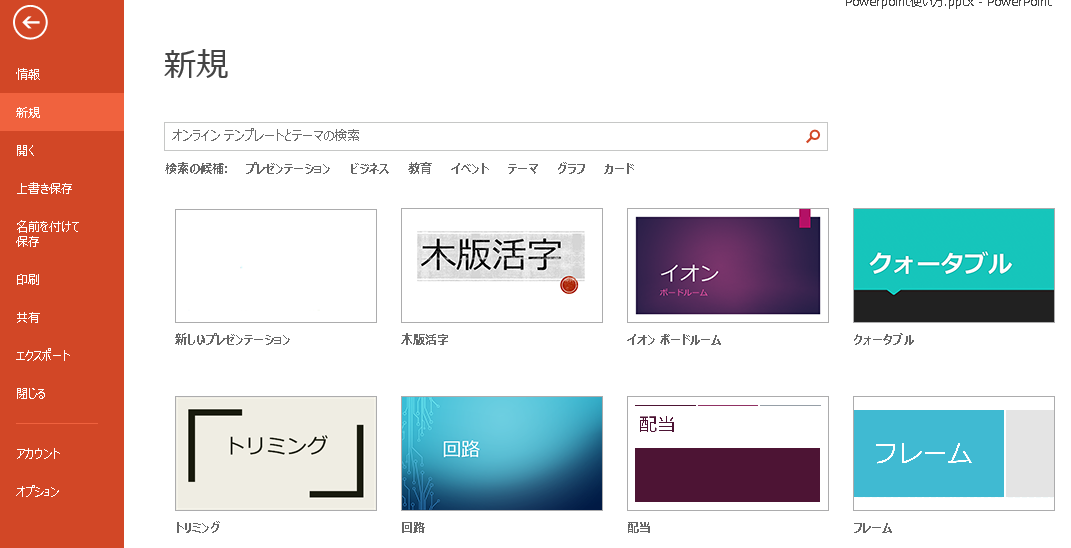 作成したスライドをテンプレートにする
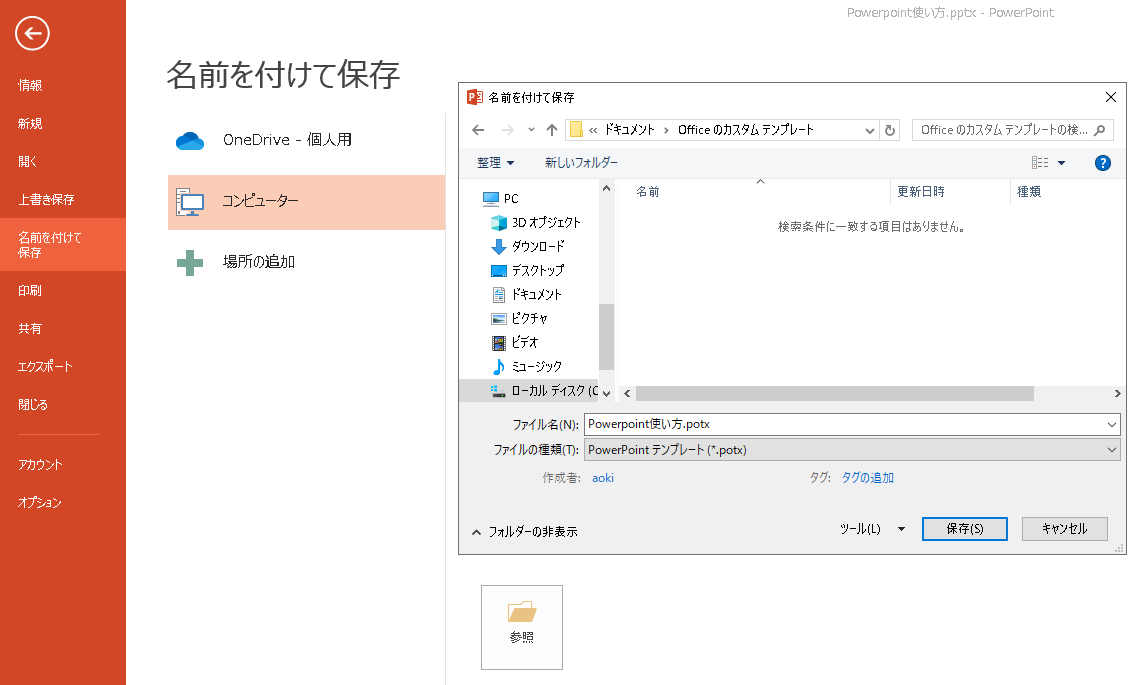 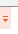 ＜ファイル＞タブから＜名前を付けて保存＞をクリック
＜参照＞をクリック
ファイルの種類え＜Powerpointテンプレート＞を選択して
ファイル名を入力して＜保存＞をクリック
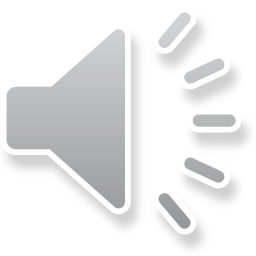 https://coredou.com/
保存したテンプレートを使用する
好きなテンプレートを選択して＜作成＞をクリック
＜ファイル＞タブから＜新規＞をクリック
お勧めのテンプレートより＜個人用＞をクリック
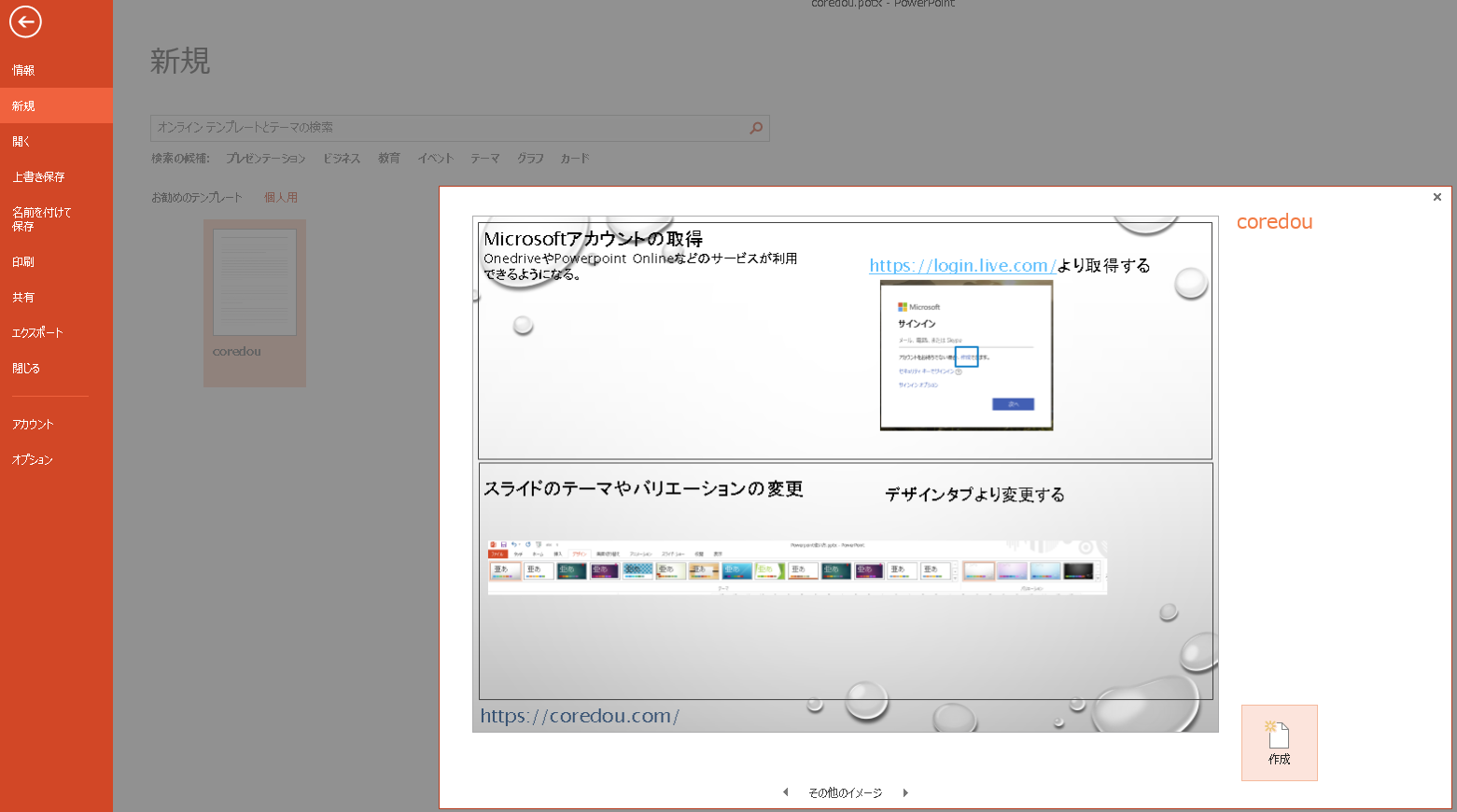 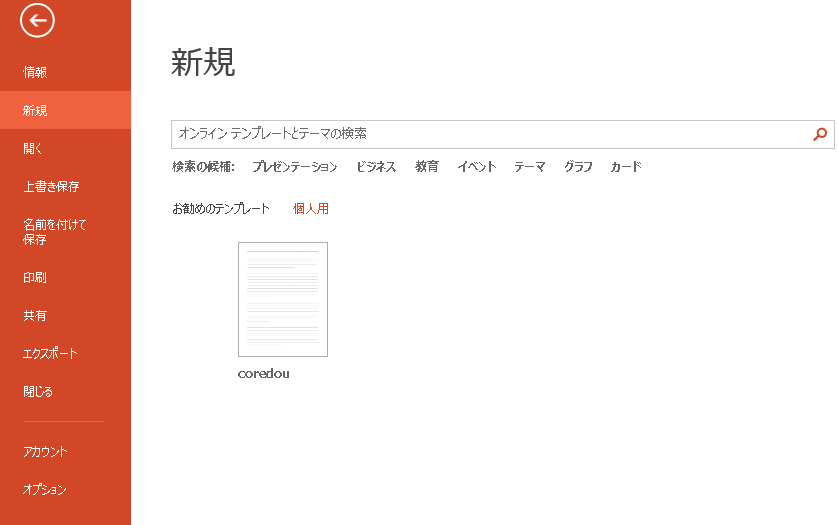 テーマを利用する
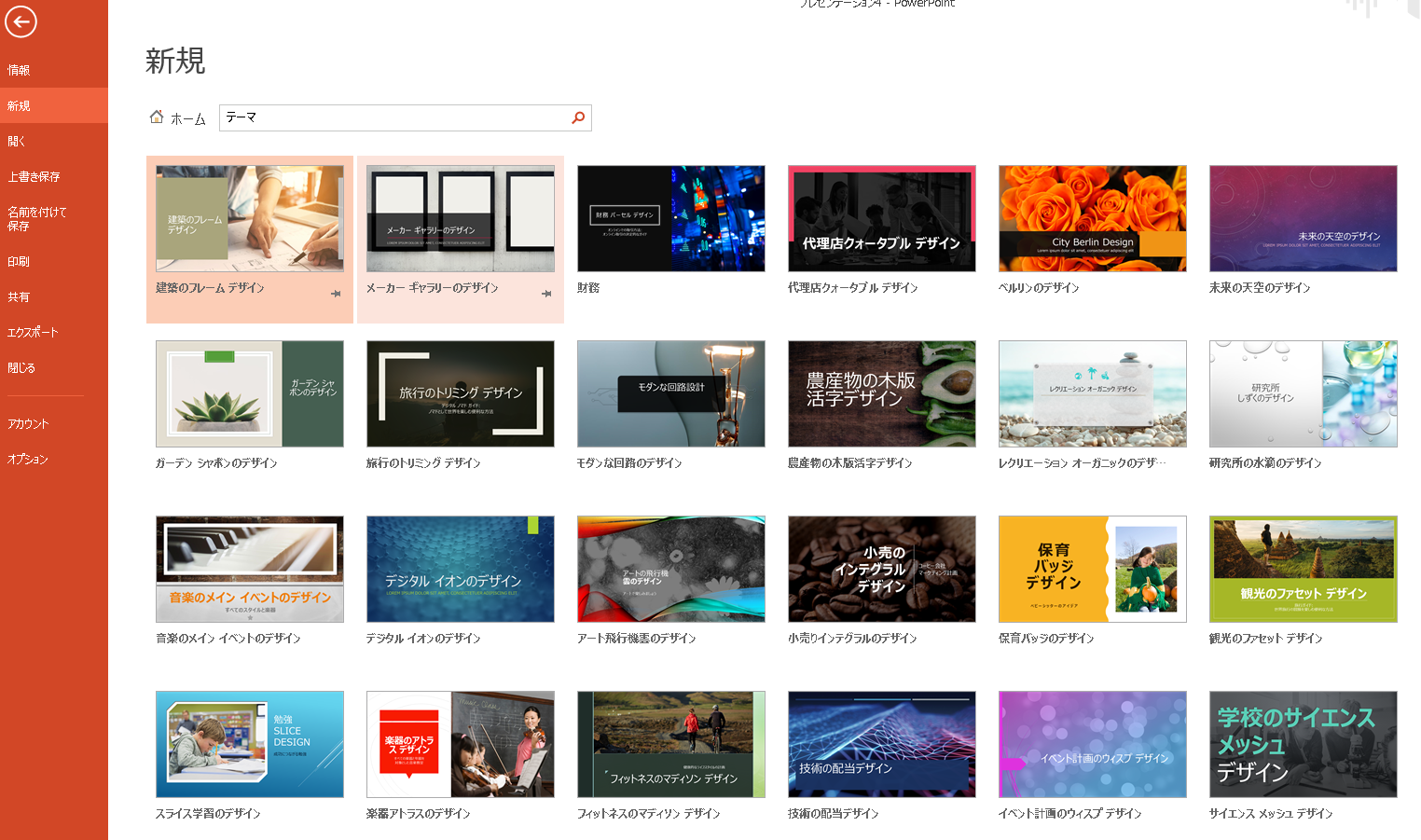 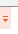 ＜ファイル＞タブから＜新規＞をクリック
＜テーマ＞をクリック
好きなテーマを選択して作成をクリック
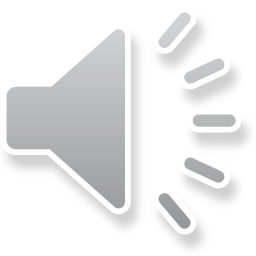 https://coredou.com/
スライドの配色を変更する。
＜デザイン＞タブから
＜バリエーション＞の＜配色＞から変更する。
背景の色を変更する
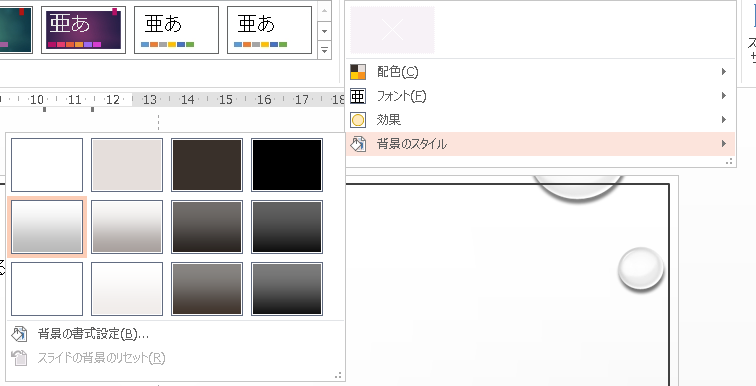 ＜デザイン＞タブをクリック

バリエーションの　　をクリック

背景のスタイルをクリック

好きな背景を選択する
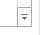 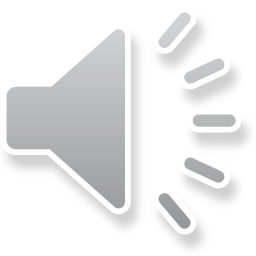 https://coredou.com/
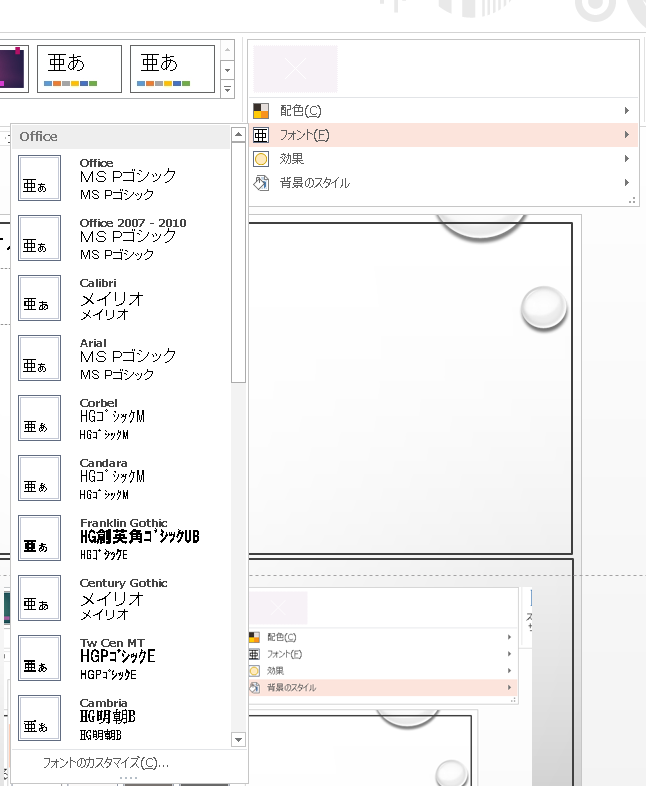 スライド全体のフォントをまとめて設定する
＜デザイン＞タブをクリック

バリエーションの　　をクリック

＜フォント＞をクリック

好きなフォントを選択する
(フォントのカスタマイズをクリックすれば個別設定も可能)
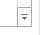 スライドの図形の書式を設定する
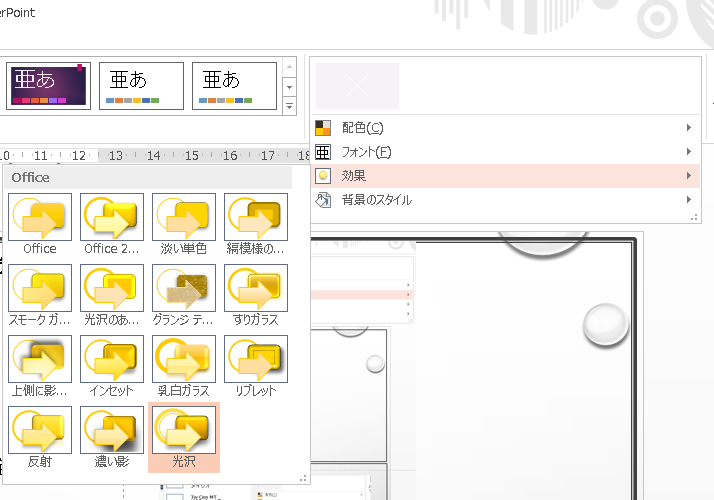 ＜デザイン＞タブをクリック

バリエーションの　　をクリック

＜効果＞をクリック

好きな効果を選択する
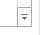 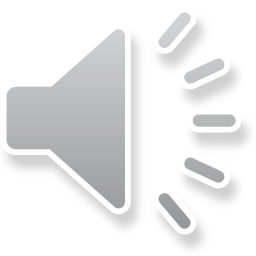 https://coredou.com/
スライド背景に好きな画像を使う
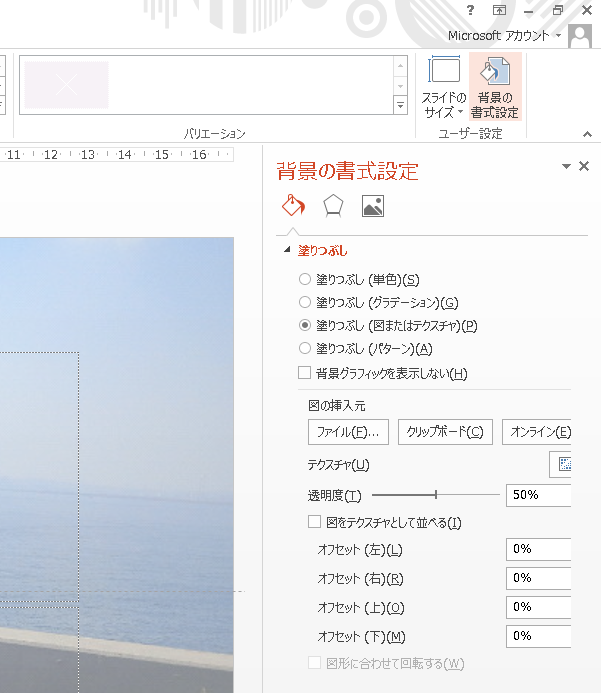 ＜デザイン＞タブをクリック

＜背景の書式設定＞をクリック

塗りつぶし(図またはテクスチャ)を選択し

図の挿入元の＜ファイル＞をクリック

好きな画像を選択して＜挿入＞をクリック
自分で設定したテーマを保存する
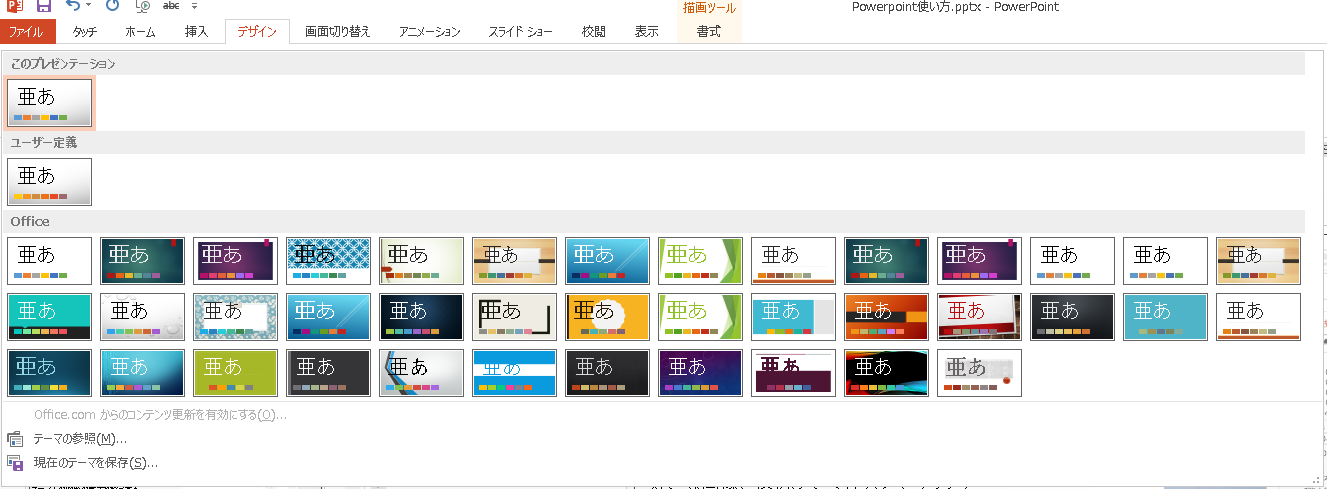 ＜デザイン＞タブをクリック

テーマの　　　をクリック

＜現在のテーマ＞をクリック

ファイル名を記入して＜保存＞をクリックする
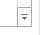 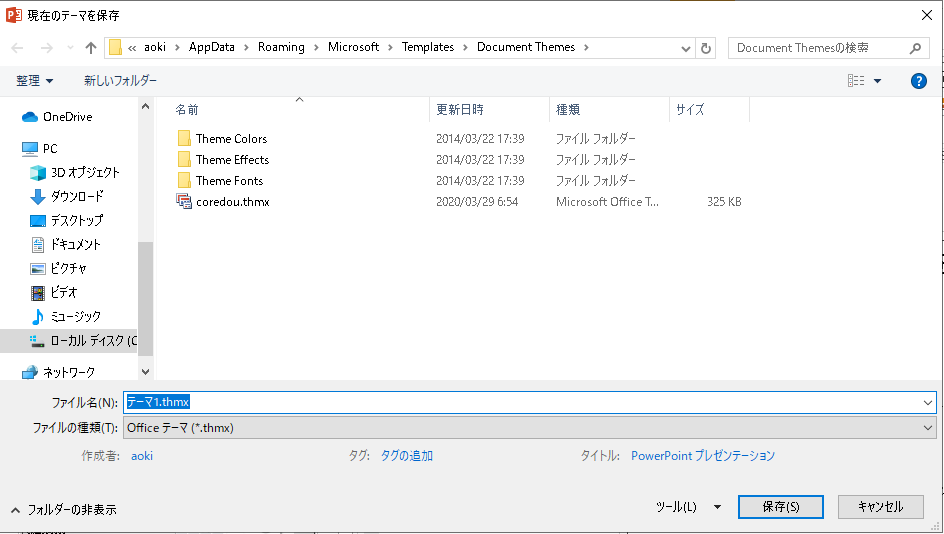 https://coredou.com/
セクションを使ってスライドを整理
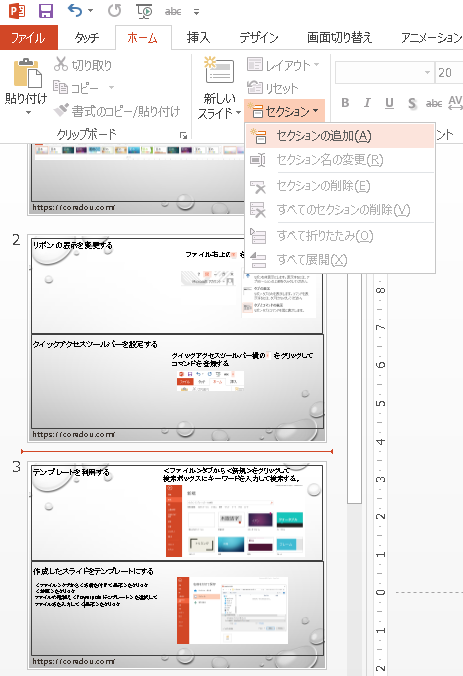 スライドのサブネイルでセクションを追加したい箇所をクリック

＜ホーム＞タブの＜セクション＞をクリック

追加されたセクションを右クリックすれば
セクション名の変更も可能
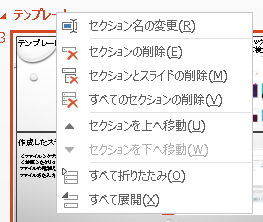 すべてのセクションを解除する
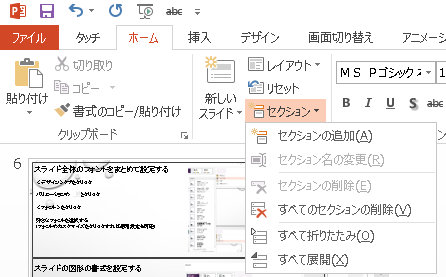 ＜ホーム＞タブの＜セクション＞をクリック

＜すべてのセクションの削除＞をクリック
https://coredou.com/